Introducción a la Filosofía
Una manera de conocer el pensamiento
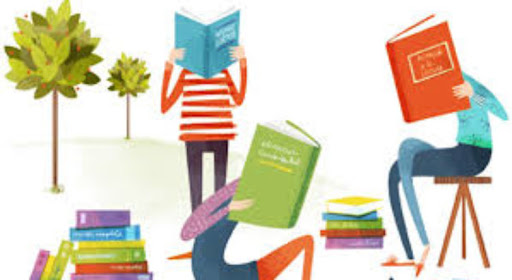 EMPIRISMO
FILOSOFIA
¿	Q U E	E S  F IL O S
O F
Origen de la Palabra
FILOSOFIA

La palabra procede del Griego, y esta  compuesta por dos palabras:
PHILOS: que en griego significa <<amor>>.

SOPHIA:	que	significa	pensamiento,  sabiduría, conocimiento, saber.

φιλοσοφία	<<amor	por	la  sabiduría>>
Origen Griego de la  Filosofía
El hombre trata de explicarse el mundo que le rodea :
fenómenos inexplicables.
Los Mitos Olímpicos son el primer  intento de explicación no racional del  Mundo.
La Filosofía Griega se puede estudiar  por	los	siguientes	representantes:  presocráticos,	Sócrates,	Platón,  Aristóteles.
Filosofía Griega
Los presocráticos elaboraron nociones muy importantes para  la filosofía: ser, sustancia, movimiento, naturaleza, etc. Y  definen a la filosofía como "amor a la sabiduría".
En el período clásico de Grecia,  filosofía es el auténtico y verdadero  SABER, no el amado, sino el que se  tiene.

Para	Platón	el	SABER	es	“Doxa".	El	saber	logrado	es  “Episteme".
Y la filosofía, ya a partir de su época, es tanto como Ciencia
(saber seguro), como suma de los saberes encontrados.
Otras Definiciones
para Filosofía
«ÉTICA: disciplina referida a cuestiones de cómo uno debe  vivir. ¿Cuál es la diferencia entre el bien y el mal?»
«METAFÍSICA: disciplina que intenta definir  pregunta por la naturaleza de la realidad,  fenómenos»
al	ser,	se  caracteriza
«EPISTEMOLOGÍA: qué cuenta como conocimiento  genuino, estudia a las diferentes ciencias. Es la teoría del  saber, porque analiza los problemas filosóficos del  conocimiento»
«LÓGICA: cuáles son los principios correctos del  razonamiento. Estudia la validez de los razonamientos y  argumentos, a partir de proposiciones dadas, llamadas  premisas»
Otras Definiciones
para Filosofía
«TEOLOGÍA: Teología natural es el intento de encontrar  evidencia de Dios sin recurrir a lo sobrenatural. Y la teología  revelada, basada en las Escrituras o en experiencias  religiosas.»
«ANTROPOLOGÍA: intenta buscar la esencia del hombre,  es decir, lo que es específicamente humano»
«IDEOLOGÍA: estudia el conjunto de ideas del pensamiento  humano»
«METODOLOGIA: son los métodos de investigación para  observar o analizar más rigurosamente la realidad»
«ESTÉTICA: Se pregunta por el valor de la belleza, en la  naturaleza, en los objetos físicos, en los ideales universales  como el bien, la justicia o la virtud, o en las ciencias o  sistemas del conocimiento»
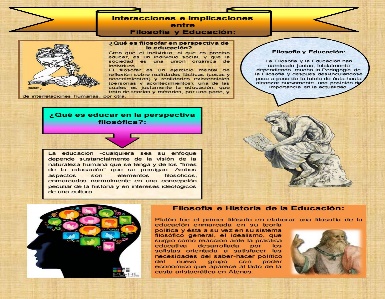 TIPOS DE FILOSOFIA
Problemas del conocimiento

Epistemología naturalizada
Epistemología evolutiva
Epistemología histórica
Sociología del conocimiento
Sociología de la ciencia
Ciencia y valores
Problemas del desarrollo científico
Filosofía de ciencias particulares

Filosofía de la física
Filosofía de la biología
Filosofía de las ciencias sociales
Filosofía de la tecnología
Filosofía de la química
Filosofía de la economía
Filosofía de la lingüística
Filosofía de las matemáticas
Filosofía de la psicología
Filosofía de la medicina
Filosofía de la lógica
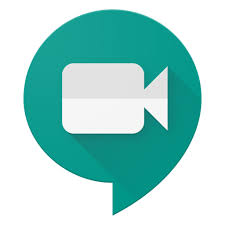